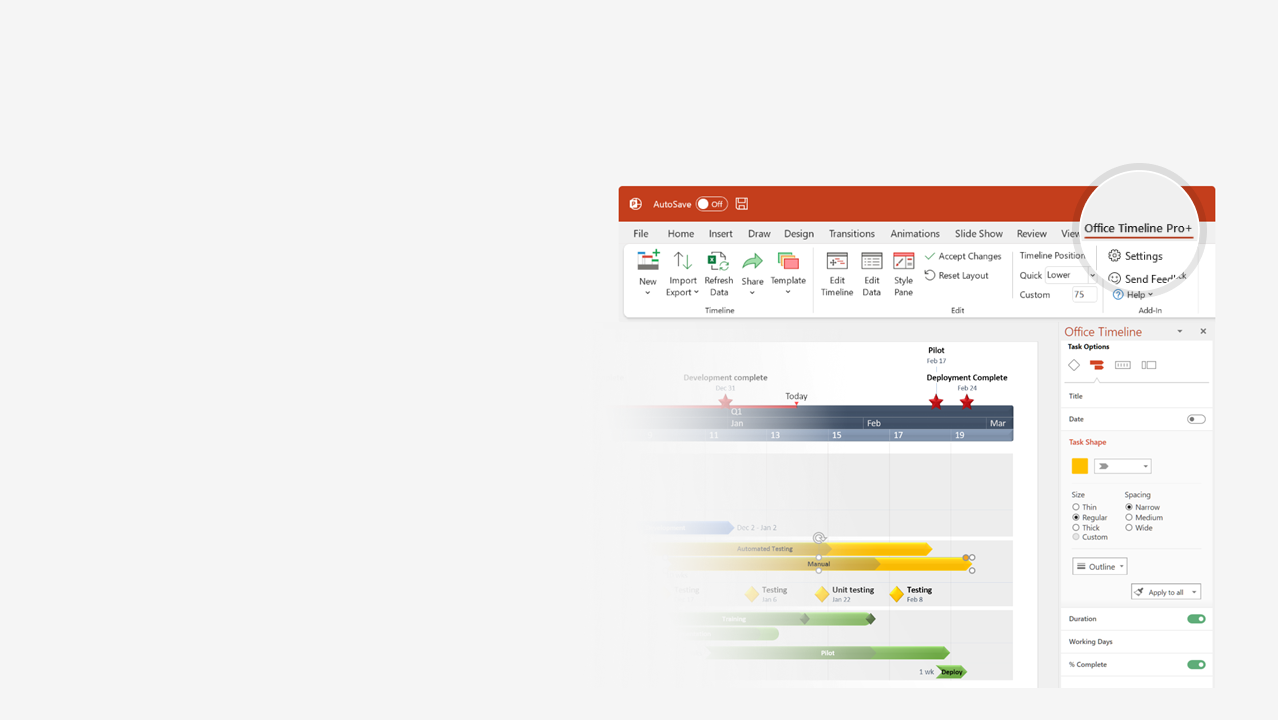 How to update this template in seconds
1
The Office Timeline add-in for PowerPoint will help you edit it with just a few clicks.
Get your free 14-day trial of Office Timeline here: https://www.officetimeline.com/office-timeline/14-days-trialRe-open this template, and create your impressive PowerPoint visual in 3 easy steps:
Click the Edit Data button on the Office Timeline tab.
Use the Data and Timeline views to edit swimlanes, milestones and tasks.
2
Click Save to instantly update the template.
3
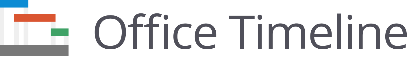 1963
2028
Today
Jeffrey Preston Bezos is born
Founds Amazon as an online bookstore
To become world’s 1st trillionaire
January 12, 1964
1994
2026
1963
1969
1975
1981
1987
1993
1999
2005
2011
2017
2023
1993
2003
2019
Marries novelist MacKenzie Tuttle
Helicopter crash in West Texas
Saudi hacking accusation
1994
2016
2019
Personal life
Moves to Seattle
Stars in Star Trek Beyond
Divorces MacKenzie
2023
1999
2019
Gets engaged to Lauren Sánchez
Time Person of the Year
1st public appearance with Lauren Sánchez
1986
1978
2008
Electrical engineering & computer science degrees from Princeton (Summa Cum Laude)
Enrolls at Miami Palmetto High School
Honorary doctorate from Carnegie Mellon Univ.
Education
1982
Graduates from high school as valedictorian
1994
2000
2013
Founds Amazon as an online bookstore
Founds Blue Origin
Purchases The Washington Post
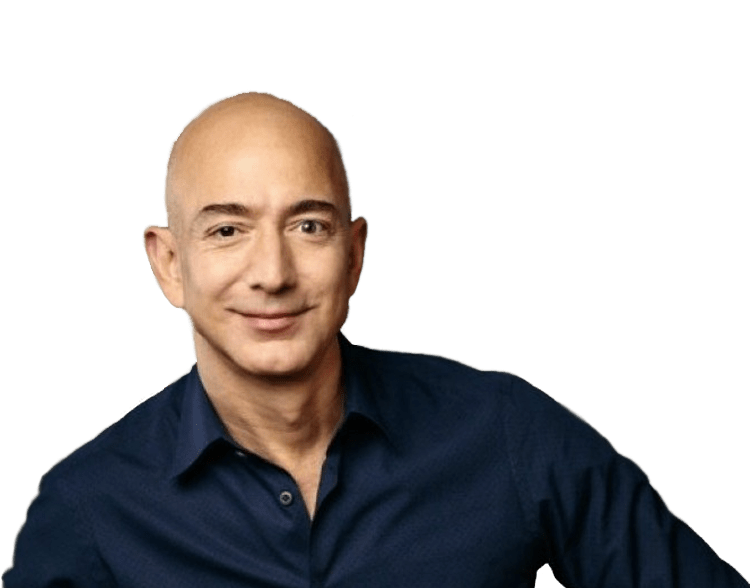 2017
2021
1988
1997
Becomes world's wealthiest person
Loses title of wealthiest person to Elon Musk
Hired as product manager at Bankers Trust
Takes Amazon public
Career and 
Wealth
2021
1998
2013
Steps down as 
Amazon CEO
Diversifies Amazon's product range
Secures contract with CIA
2023
Net worth reaches $165bn
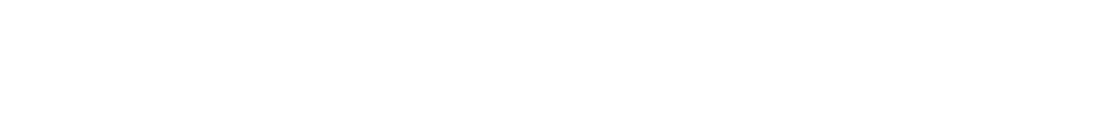 2018
2013
$2bn Day 1 Families & Day 1 Academies
$500,000 Worldreader
2017
2020
Charity
Jeff Bezos timeline
$1m Reporters Committee for Freedom of the Press
$10bn Bezos EF
2021
2018
$100m Obama Foundation
$33 m TheDream.US